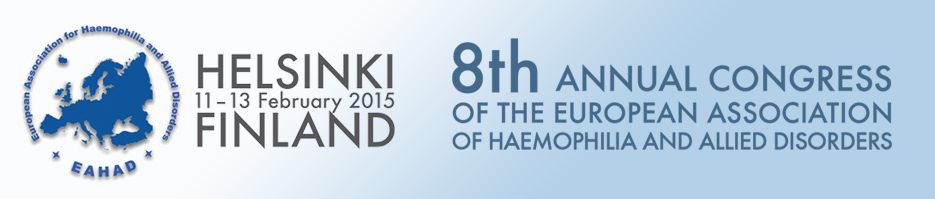 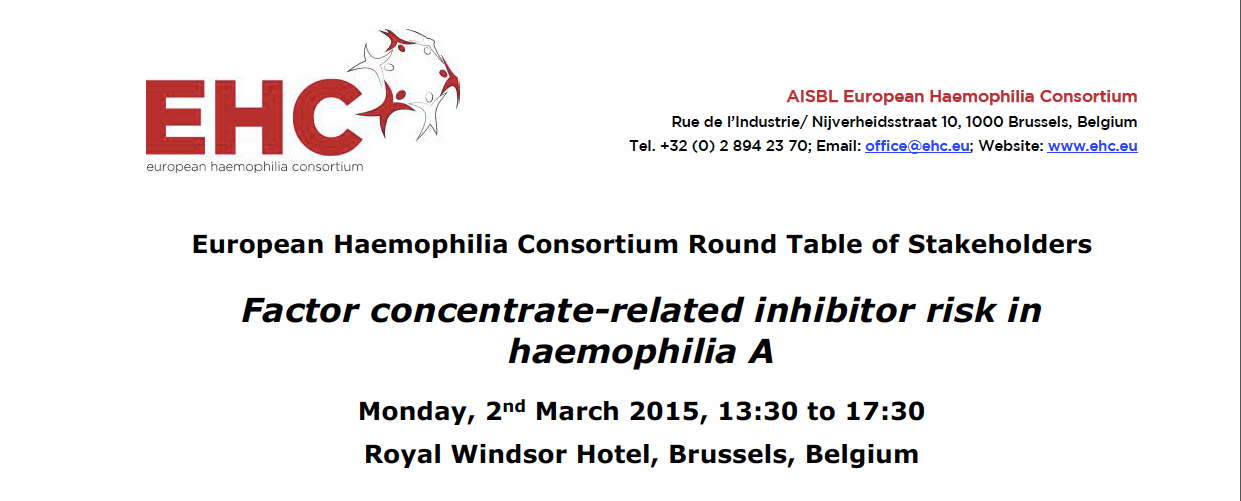 Critical appraisal of inhibitor in PUP data
Alfonso Iorio
Health Information Research Unit
McMaster University
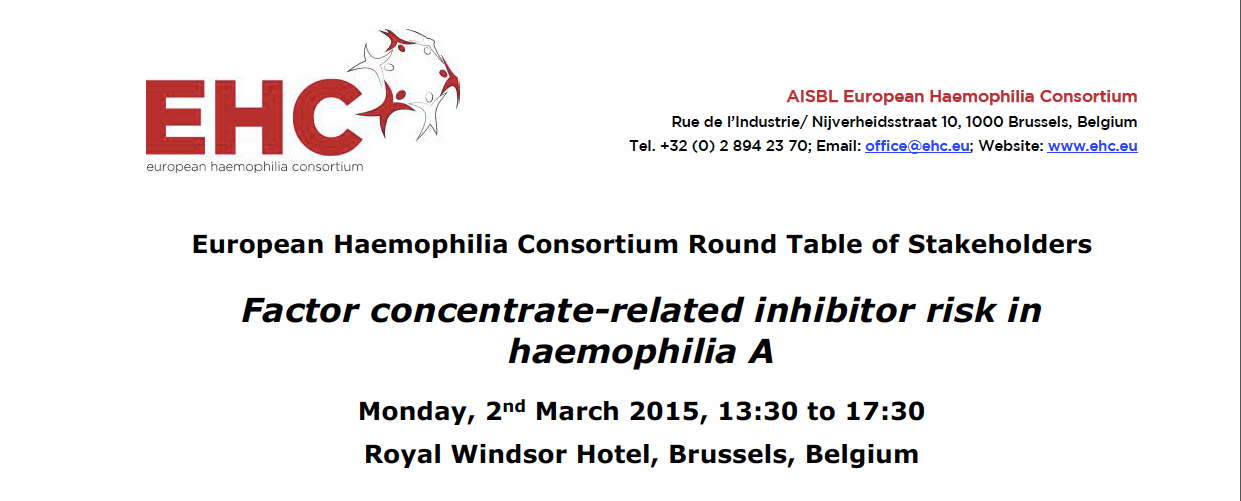 Disclosures for Alfonso Iorio
In compliance with COI policy the following disclosures are provided to the session audience:
Presentation includes discussion of the following off-label use of a drug or medical device: <N/A>
Overview
Assessing causality: methodological notes
Appraising data on the concentrate dependent risk of inhibitors
Implications and perspectives
[Speaker Notes: Will introduce starting from 2, then 1 and 3]
Overview
Assessing causality: methodological notes
Appraising data on the concentrate dependent risk of inhibitors
Implications and perspectives
[Speaker Notes: Will introduce starting from 2, then 1 and 3]
Association and causation
Typical process:
Observation
 simple association (univariate, unadjusted)
 un-confounded association (multivariable, adjusted)


 proof of causation
Randomized experiment
Bradford Hill criteria
Matching
Cochran 1968
[Speaker Notes: Non overlapping of marginal distribution
Propensity score matching
It works better for naturalistic data that for different data types

Can add a graphical display of the marginal distribution.]
Matching
Cochran 1968
[Speaker Notes: Non overlapping of marginal distribution
Propensity score matching
It works better for naturalistic data that for different data types

Can add a graphical display of the marginal distribution.]
Matching
Cochran 1968
[Speaker Notes: Non overlapping of marginal distribution
Propensity score matching
It works better for naturalistic data that for different data types

Can add a graphical display of the marginal distribution.]
Causation
Typical example:

Carrying matches and risk of developing lung cancer
Guides for Assessing Causation
Hill AB. Principles of Medical Statistics. New York: Oxford University Press, 1971
[Speaker Notes: (36) Common sense evidence but highly epidemiologically valid rules to assess causation]
Evidence suggesting RCTs are superior to observational studies
[Speaker Notes: That’s the theory behind why RCTs are powerful and here are some examples of studies in which randomization made a big difference.

Surgeons developed an elegant and technically feasible method to bypass blocked arteries in the brain that were associated with stroke. The extracranial-intracranial arterial bypass was widely praised as a beneficial procedure for stroke victims in over 200 case series before a multicentre RCT was conducted. The RCT compared patients, all of whom received best medical therapy, and a random half of whom received EC-IC bypass. Those who received EC-IC bypass were shown to have a 14% increased risk of stroke compared with those who did not receive surgery.

Hormonal replacement therapy, in a meta-analysis of observational studies, was reported to be associated with a 50% decrease in coronary artery disease events, leading to widespread prescription into the postmenopausal period. Eventually, however, a large RCT was performed among over 16000 women, followed for several years, which showed a Hazard Ratio of 1.29, that is, a 29% increase in coronary artery disease among post-menopausal women receiving HRT.

In the third example, a large observational study found vitamin E to be associated with a significant decrease in coronary artery disease deaths – but an even larger RCT showed no such effect, and in fact found harm from higher doses.]
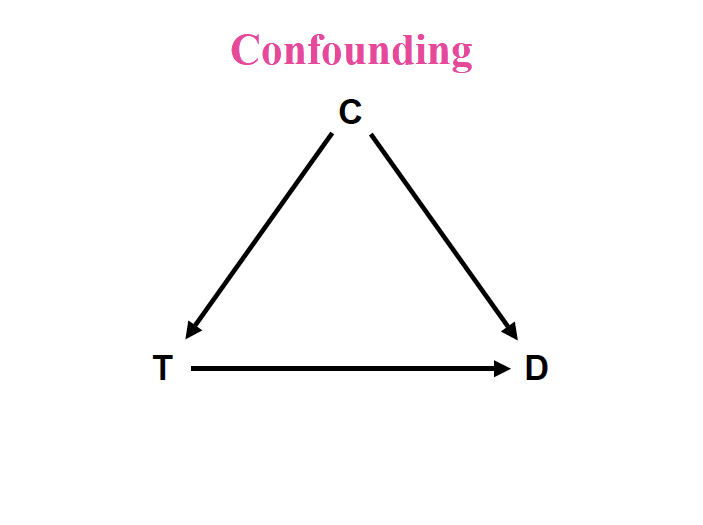 MULTIVARIABLE
ANALYSIS
Brand
Gene mutation
Family history
MULTIVARIABLE
ANALYSIS
Brand
Gene mutation
Family history
?
??Unknown
??
MULTIVARIABLE
ANALYSIS
Brand
Gene mutation
Kogenate/Advate
Family history
?
??Unknown
??
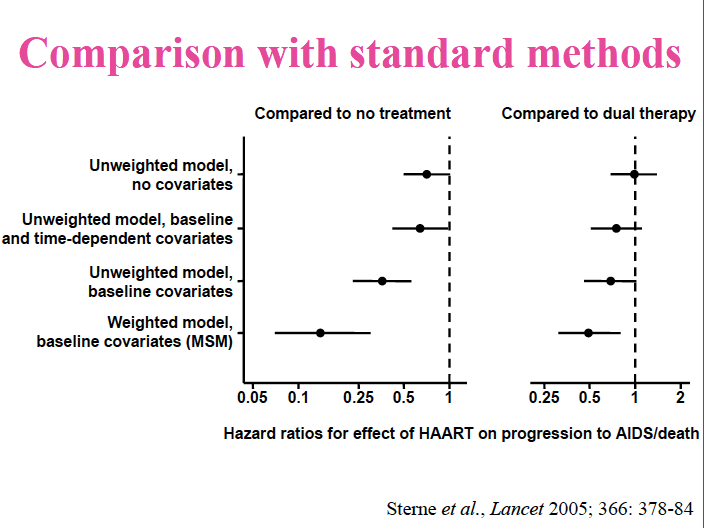 Marginal structural models

Assumption: no unmeasured confounders
Confounding
Most likely: selection by indication
Unbalanced risk of event at baseline

Surrogate marker: center effect
The effect of center is a proxy for what you cannot measure
it is constantly checked even in randomized trials
Methods exists for small centers
Center effect and “center size” effect ARE NOT the same
McGilchrist, CA et al. Regression with frailty in survival analysis. Biometrics, 1991 47, 461-6.
Hougaard, P. Frailty models for survival data. Lifetime Data Analysis, 1995, 1, 255-273.
Overview
Assessing causality: methodological notes
Appraising data on the concentrate dependent risk of inhibitors
Implications and perspectives
[Speaker Notes: Will introduce starting from 2, then 1 and 3]
Evidence profiling
[Speaker Notes: RODIN: you comment on the different objective of the study upfront; the non inclusion of the significant variable in the blood analysis

Advate: 42/172  24.4
Kogenate: 45/128 35.2
Refacto: 15/44 34%

RODIN (33/88 (37.5%) vs 85/319 (26.7%), P=0.05.

Advate nR 29/114
Advate R 13/48

Kogenate nR  35/107
Kogenate R 10/21
There was a trend for the incidence of low titre inhibitors to increase and for high titre inhibitors to decrease with time. Between 2000 and 2006, there were 25 low titre inhibitors in 205 PUPs (12.2%) compared with 33/202 (16.3%) during 2007-2013 (P=0.23). In 2000-2006 there were 37/205 high titre inhibitors (18.1%) compared with 23/202 (11.4%) in 2007-2013, (P=0.06).]
Evidence profiling
P = prospective; R = retrospective; IC – Inception cohort; MC = Multisite
[Speaker Notes: RODIN: you comment on the different objective of the study upfront; the non inclusion of the significant variable in the blood analysis

Advate: 42/172  24.4
Kogenate: 45/128 35.2
Refacto: 15/44 34%

RODIN (33/88 (37.5%) vs 85/319 (26.7%), P=0.05.

Advate nR 29/114
Advate R 13/48

Kogenate nR  35/107
Kogenate R 10/21
There was a trend for the incidence of low titre inhibitors to increase and for high titre inhibitors to decrease with time. Between 2000 and 2006, there were 25 low titre inhibitors in 205 PUPs (12.2%) compared with 33/202 (16.3%) during 2007-2013 (P=0.23). In 2000-2006 there were 37/205 high titre inhibitors (18.1%) compared with 23/202 (11.4%) in 2007-2013, (P=0.06).]
Rodin
Non transparently reported
Not one single mention of interactions
Designed to explore class, explored brand
Discrepancy between NEJM and Blood
Center variation not explored
(or not reported)
RODIN study: inter-center variation
inhibitor rate
Center
Unpublished RODIN data - WFH Global Forum Research Meeting, Montreal 2013.
Center effect
inhibitor rate
Center
Simulated data based on  RODIN: Iorio A, EAHAD Brussel, 2014.
Center effect
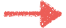 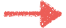 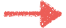 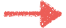 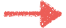 inhibitor rate
Center
Simulated data based on  RODIN: Iorio A, EAHAD Brussel, 2014.
Center effect
26% vs 38%
inhibitor rate
Center
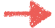 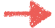 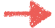 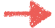 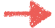 Simulated data based on  RODIN: Iorio A, EAHAD Brussel, 2014.
Evidence profiling
P = prospective; R = retrospective; IC – Inception cohort; MC = Multisite, SC = single country
[Speaker Notes: RODIN: you comment on the different objective of the study upfront; the non inclusion of the significant variable in the blood analysis

Advate: 42/172  24.4
Kogenate: 45/128 35.2
Refacto: 15/44 34%

RODIN (33/88 (37.5%) vs 85/319 (26.7%), P=0.05.

Advate nR 29/114
Advate R 13/48

Kogenate nR  35/107
Kogenate R 10/21
There was a trend for the incidence of low titre inhibitors to increase and for high titre inhibitors to decrease with time. Between 2000 and 2006, there were 25 low titre inhibitors in 205 PUPs (12.2%) compared with 33/202 (16.3%) during 2007-2013 (P=0.23). In 2000-2006 there were 37/205 high titre inhibitors (18.1%) compared with 23/202 (11.4%) in 2007-2013, (P=0.06).]
Proportion of recombinant FVIII used in UK PUPs by year
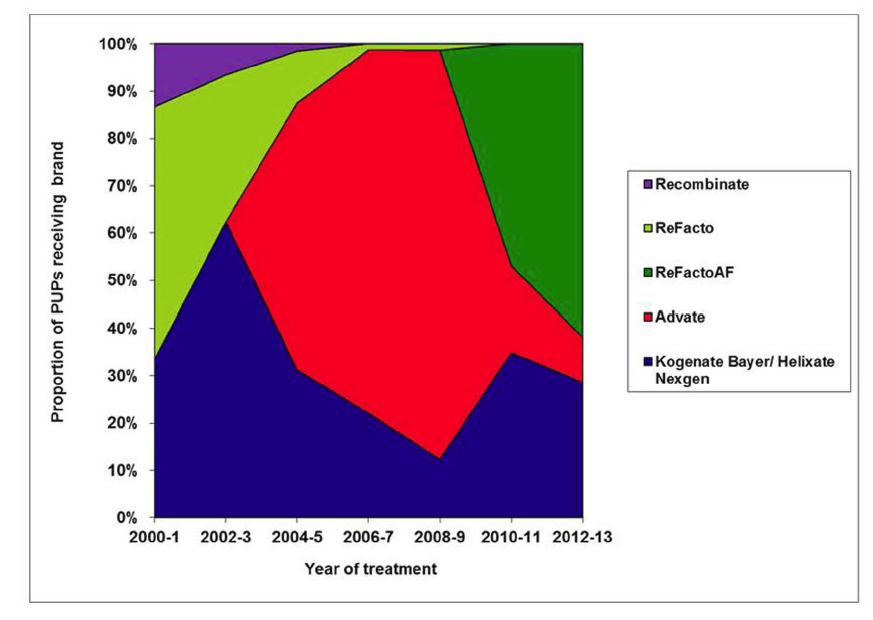 Collins et al, Blood 2014
UKHCDO cohort: effect of time and … RODIN?
Kogenate
Advate

RODIN 		 = Dashed
Not RODIN = Solid
[Speaker Notes: Also comment that many patients when to Refacto, and got inhbitors]
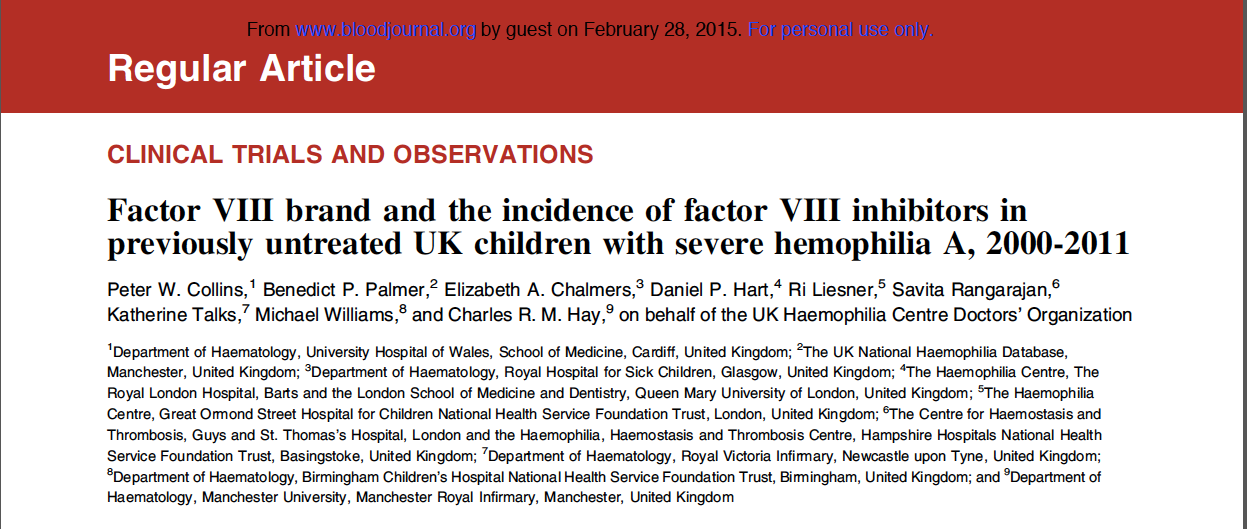 Kogenate AND Refacto
RODIN effect:
Significant more intensive treatment (p =.02)
HR (All): 1.75  1.82;
HR (HR): 2.14  2.36;
27 centers > 1 inhibitor (2-3)
Time instead of ED
Evidence profiling
P = prospective; R = registry; MC = multiple centers/countries, IC = inception cohort, SC = single country
[Speaker Notes: RODIN: you comment on the different objective of the study upfront; the non inclusion of the significant variable in the blood analysis

Advate: 42/172  24.4
Kogenate: 45/128 35.2
Refacto: 15/44 34%

RODIN (33/88 (37.5%) vs 85/319 (26.7%), P=0.05.

Advate nR 29/114
Advate R 13/48

Kogenate nR  35/107
Kogenate R 10/21
There was a trend for the incidence of low titre inhibitors to increase and for high titre inhibitors to decrease with time. Between 2000 and 2006, there were 25 low titre inhibitors in 205 PUPs (12.2%) compared with 33/202 (16.3%) during 2007-2013 (P=0.23). In 2000-2006 there were 37/205 high titre inhibitors (18.1%) compared with 23/202 (11.4%) in 2007-2013, (P=0.06).]
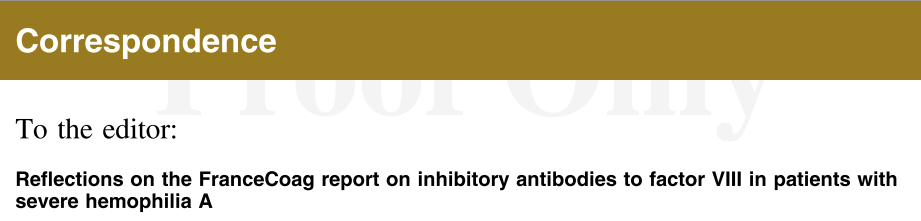 Kreuz W, Gill JC, Rothchild C et al.
Thrombosis and Haemostasis 2005; 93:457-467
 15% inhibitor rate with Kogenate (1997-2001)
[Speaker Notes: 741 boys with severe HA born between 1991 and 2013 were recruited to the FranceCoag Network by 37 HTCs. The PUP cohort criteria were met by 492 of these boys, 52 (17.6%) of those born in 1991-1999 (n=296), and 440 (98.9%) of those born in 2000-2013 (n=445). Among these 492 eligible patients, 189 were excluded from the analyses: 12 had not started treatment at the last clinical visit; 110 received pdFVIII at the first infusion; 17 had insufficient data for the first EDs; and 50 also participated in the RODIN study. No patients were excluded because of their follow-up in a particular HTC. Finally, 303 patients followed in 33 HTCs were observed until ED75 and were included in the analyses (Figure 1).


Accounting for centre-effects
marginal (or population averaged) approach
conditional (or centre specific) approach.


Kahan, B. C. (2014). Accounting for centre-effects in multicentre trials with a binary outcome – when , why , and how ? BMC Medical Research Methodology, 14(1), 1–11. 


Split in three slides to interrogate point by point

alfonso]
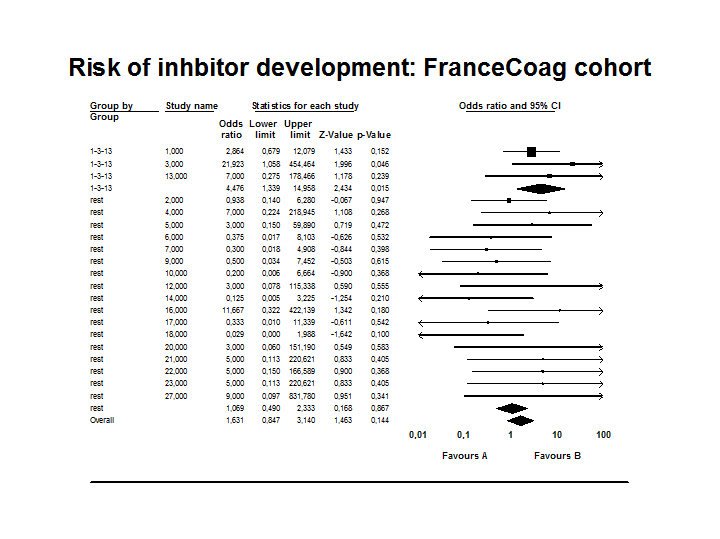 HR 1.61 (1.01 – 2.56)  p = 0.046
OR 1.93 (1.12 – 3.32) p = 0.018
OR 1.63 (0.85 – 3.14)  p = 0.144
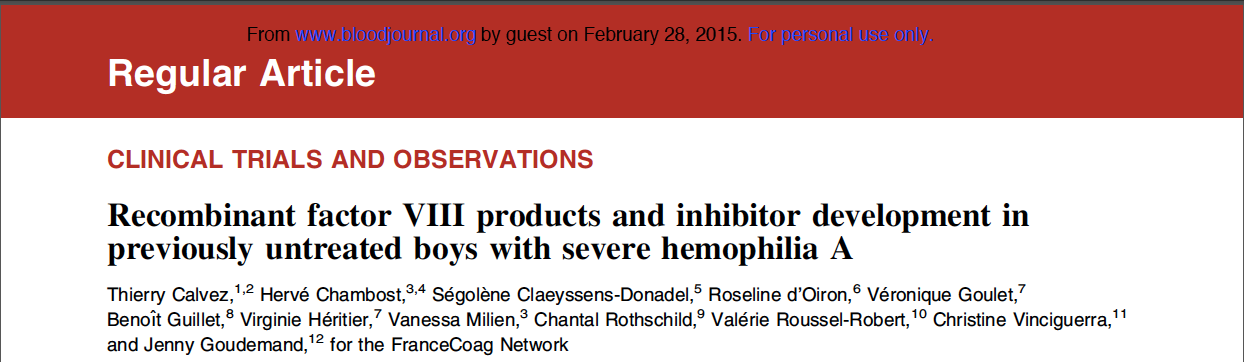 Missed opportunity: RODIN data not reported
Center size effect, not center effect
Calendar period and prophylaxis associated with factor received
Interactions not explored
Evidence profiling
P = prospective; R = registry; MC = multiple centers/countries, IC = inception cohort, SC = single country; S = survey
[Speaker Notes: RODIN: you comment on the different objective of the study upfront; the non inclusion of the significant variable in the blood analysis

Advate: 42/172  24.4
Kogenate: 45/128 35.2
Refacto: 15/44 34%

RODIN (33/88 (37.5%) vs 85/319 (26.7%), P=0.05.

Advate nR 29/114
Advate R 13/48

Kogenate nR  35/107
Kogenate R 10/21
There was a trend for the incidence of low titre inhibitors to increase and for high titre inhibitors to decrease with time. Between 2000 and 2006, there were 25 low titre inhibitors in 205 PUPs (12.2%) compared with 33/202 (16.3%) during 2007-2013 (P=0.23). In 2000-2006 there were 37/205 high titre inhibitors (18.1%) compared with 23/202 (11.4%) in 2007-2013, (P=0.06).]
Evidence profiling
P = prospective; R = registry; MC = multiple centers/countries, IC = inception cohort, SC = single country; S = survey; DC = dynamic cohort;
[Speaker Notes: RODIN: you comment on the different objective of the study upfront; the non inclusion of the significant variable in the blood analysis

Advate: 42/172  24.4
Kogenate: 45/128 35.2
Refacto: 15/44 34%

RODIN (33/88 (37.5%) vs 85/319 (26.7%), P=0.05.

Advate nR 29/114
Advate R 13/48

Kogenate nR  35/107
Kogenate R 10/21
There was a trend for the incidence of low titre inhibitors to increase and for high titre inhibitors to decrease with time. Between 2000 and 2006, there were 25 low titre inhibitors in 205 PUPs (12.2%) compared with 33/202 (16.3%) during 2007-2013 (P=0.23). In 2000-2006 there were 37/205 high titre inhibitors (18.1%) compared with 23/202 (11.4%) in 2007-2013, (P=0.06).]
Relative risk, Kogenate vs Advate
All centers (57)
1.17 (CI 0.81–1.70)
RODIN centers (18)
1.67 (CI 0.95–2.95)
0.99 (CI 0.62–1.61)
Non RODIN (39)
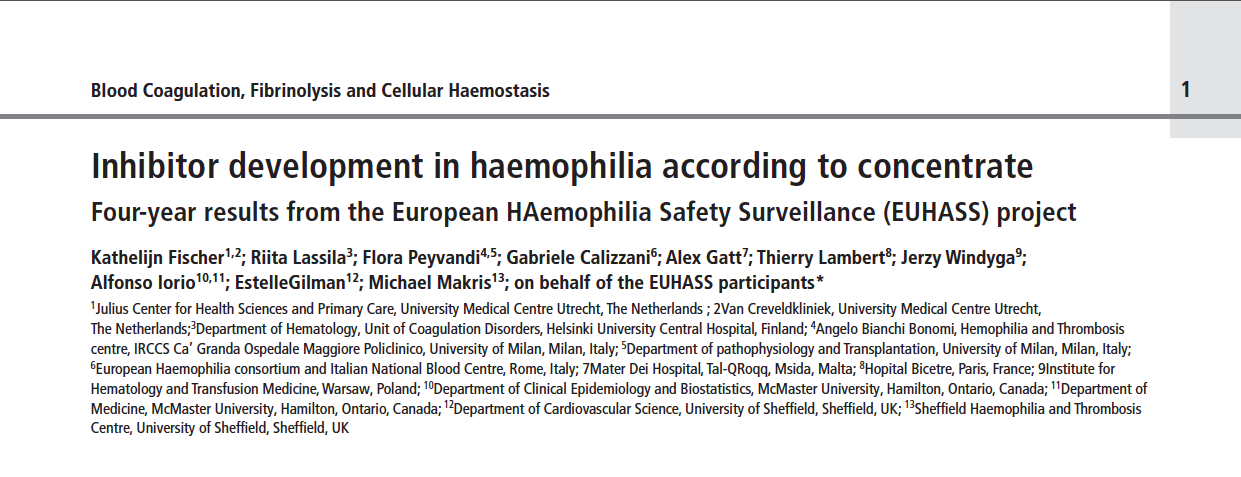 4 years to get power to distinguish 26/38
Center size: median 75 severe (IQR 34-131)
Evidence profiling
P = prospective; R = registry; MC = multiple centers/countries, IC = inception cohort, SC = single country; S = survey; DC = dynamic cohort;
[Speaker Notes: RODIN: you comment on the different objective of the study upfront; the non inclusion of the significant variable in the blood analysis

Advate: 42/172  24.4
Kogenate: 45/128 35.2
Refacto: 15/44 34%

RODIN (33/88 (37.5%) vs 85/319 (26.7%), P=0.05.

Advate nR 29/114
Advate R 13/48

Kogenate nR  35/107
Kogenate R 10/21
There was a trend for the incidence of low titre inhibitors to increase and for high titre inhibitors to decrease with time. Between 2000 and 2006, there were 25 low titre inhibitors in 205 PUPs (12.2%) compared with 33/202 (16.3%) during 2007-2013 (P=0.23). In 2000-2006 there were 37/205 high titre inhibitors (18.1%) compared with 23/202 (11.4%) in 2007-2013, (P=0.06).]
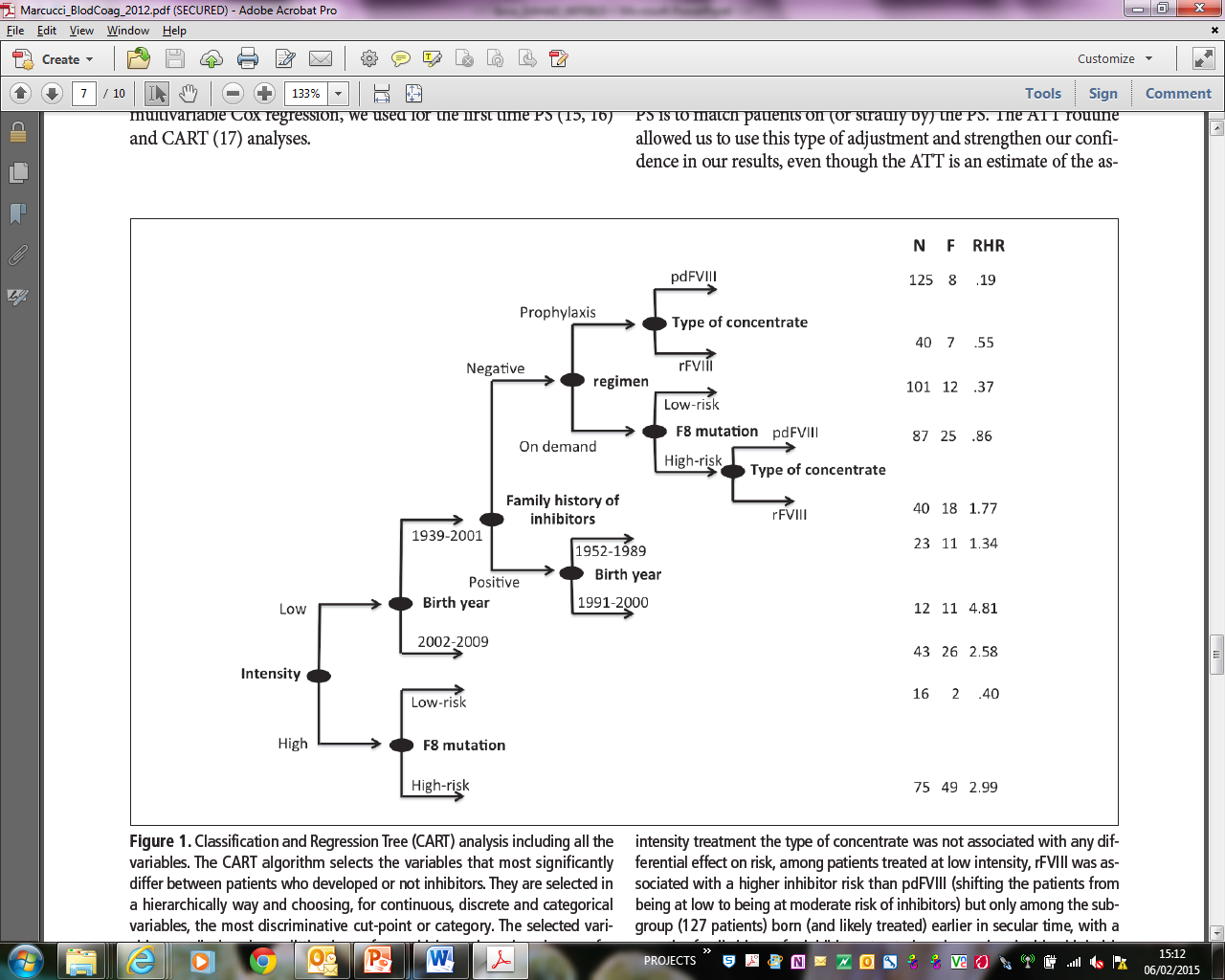 CART ANALYSIS
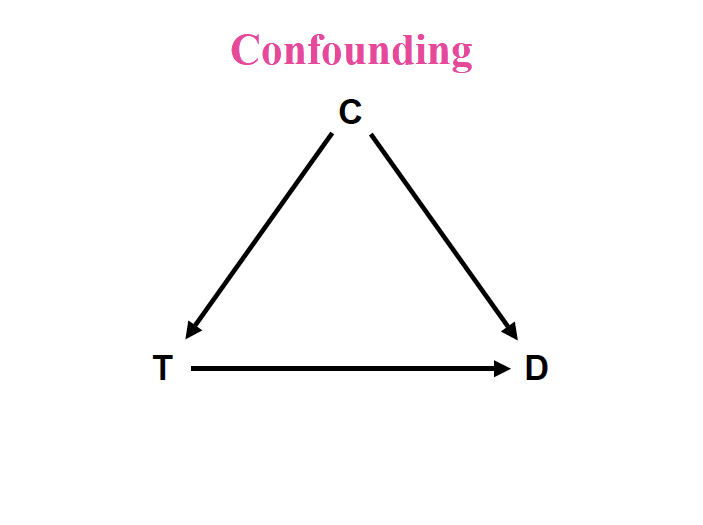 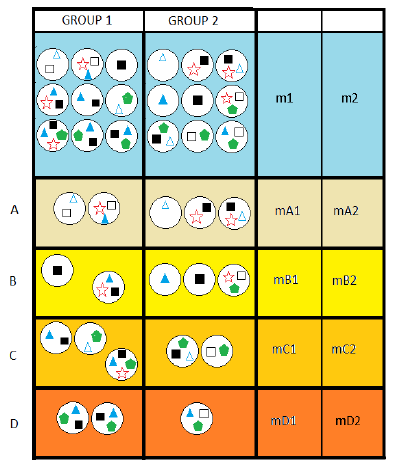 Matching on Propensity Score
[Speaker Notes: Reduced the waste of degree of freedom – increases power]
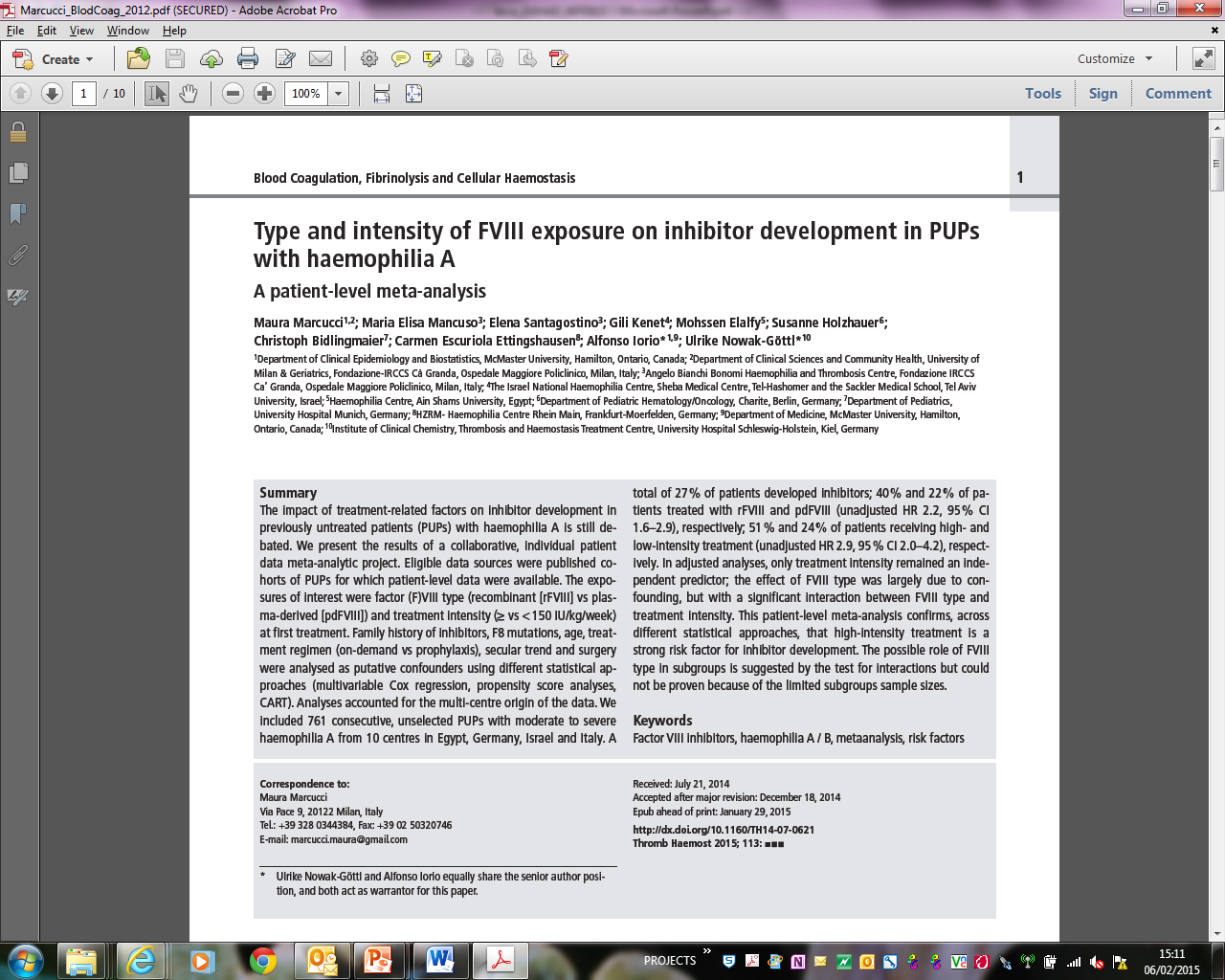 Intensity and intensity*treatment interaction
AUC for full Cox model 0.802
Single analysis using
propensity score
CART (Zhang, Stat Med 1996;15;37-49)
Conclusions (part – II)
Products availability varied over time in the 3 studies
No difference in 2009-2013 in UKHCDO study
Higher inhibitor rates in RODIN centres
Higher rate for Refacto AF (Xyntha) in UK study
In FranceCoag 3 centres account for all the difference
EPIC: “safer” regimen with Advate  much higher rate
More recent and broader EUHASS data: discordant results
Deeper analysis in IPD-MA EAHAD: ranking of risks
Overview
Assessing causality: methodological notes
Appraising data on the concentrate dependent risk of inhibitors
Implications and perspectives
[Speaker Notes: Will introduce starting from 2, then 1 and 3]
Systematic review and meta-analysis?
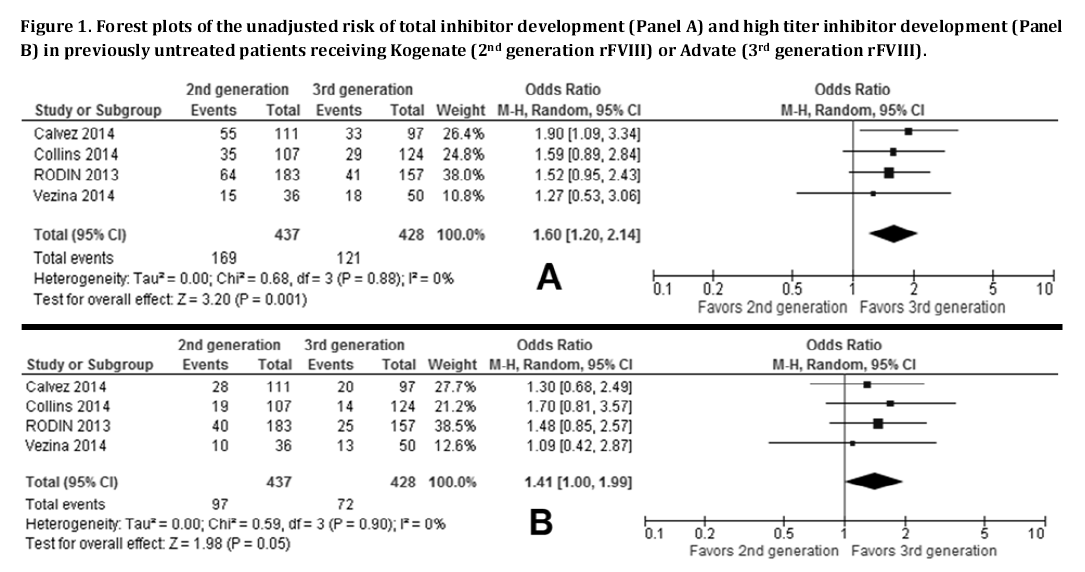 Analysis of non-overlapping centers does NOT CONFIRM
but rather SUGGESTS CONFOUNDING in the RODIN results
[Speaker Notes: Solution 2: a meta-analysis
Aggregate data: useless
IPD: useless, unless maybe an independent brand new analysis
Principal determinant / Cluster analysis / CART of a specific subset of patients
Exposure balanced
Enrolled after 2004
Enrolled in centers who used similar proportion of kogenate and advate or enrolled only one patient]
Randomized controlled trial
. stpower logrank 0.43  0.26, onesided

Estimated sample sizes for two-sample
comparison of survivor functions
Log-rank test, Freedman method
Ho: S1(t) = S2(t)

Input parameters:

      alpha =    0.0500  (one sided)
         s1 =       0.4300
         s2 =       0.2600
     hratio =    1.5961
      power =   0.8000
         p1 =       0.5000

Estimated number of events and sample sizes:

          E =        118
          N =       180
         N1 =        90
         N2 =        90
Objective: ruling out OR 1.6

Sample size requirements?
New study designs
Randomized registry trial
Lauer & D’Agostino NEJM 2013;369(17), 1579–81.

Interrupted time series
Ramsay, C. R. et al. Int J Technol Assess Health Care, 2003;19(4), 613–23.

Paired availability design
Baker, S. G. et al. BMC Med Res Method, 2001;1, 9.
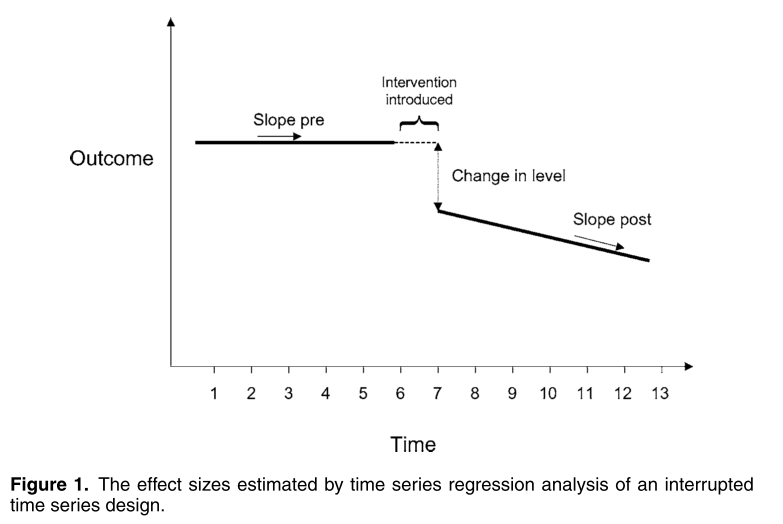 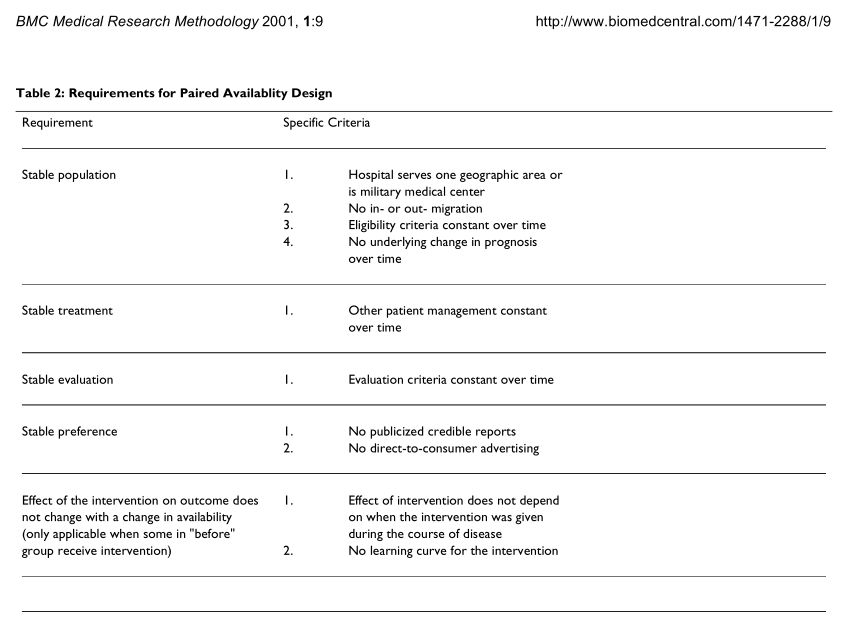 Paired availability
Implications
If we accept RODIN results we have to:

Consider extensive testing in at least 150 PUPs for 50 ED before “feeling” safe

Consider implications for PTPs
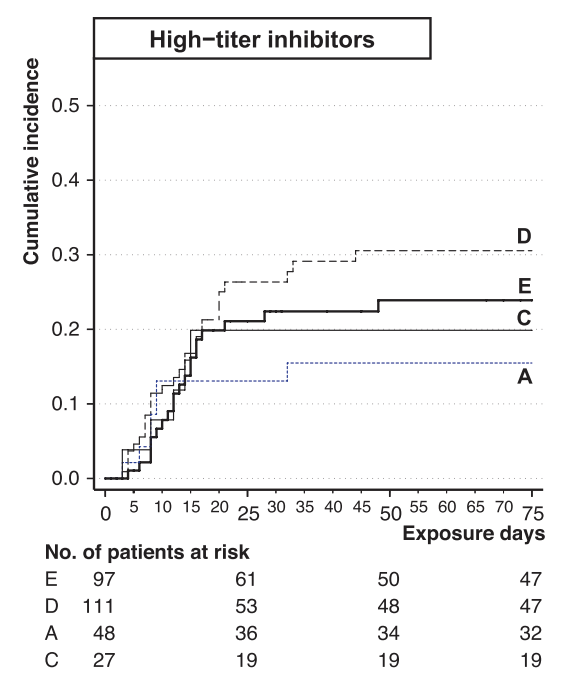 EUHASS – PTPs

Advate     0.11 (0.03 – 0.25)
Kogenate 0.17 (0.06 - 0.37)

OR = 1.54 (0.24 – 12)
Xi, PTP meta-analysis

Advate     0.10 (0.05 – 0.18)
Kogenate 0.26 (0.16 - 0.44)
Kogenate 0.11 (0.05 - 0.23)

OR = 2.6 (0.88 – 8.8)
Kogenate
Advate
Aledort BDD meta-analysis

Kogenate vs Advate
High titer
HR = 1.75 (0.05 – 65.5)

All inhibitors
HR, 2.43 (0.31–19.2)
Conclusion
Evidence for confounding increases study after study

Pooled analysis warranted only if
Completely different approach (CART)
Serious approach to confounding (propensity, interactions)

Either we accept to:
adopt better methods (RCT) for prospective assessment or
adapt to live with some uncertainty
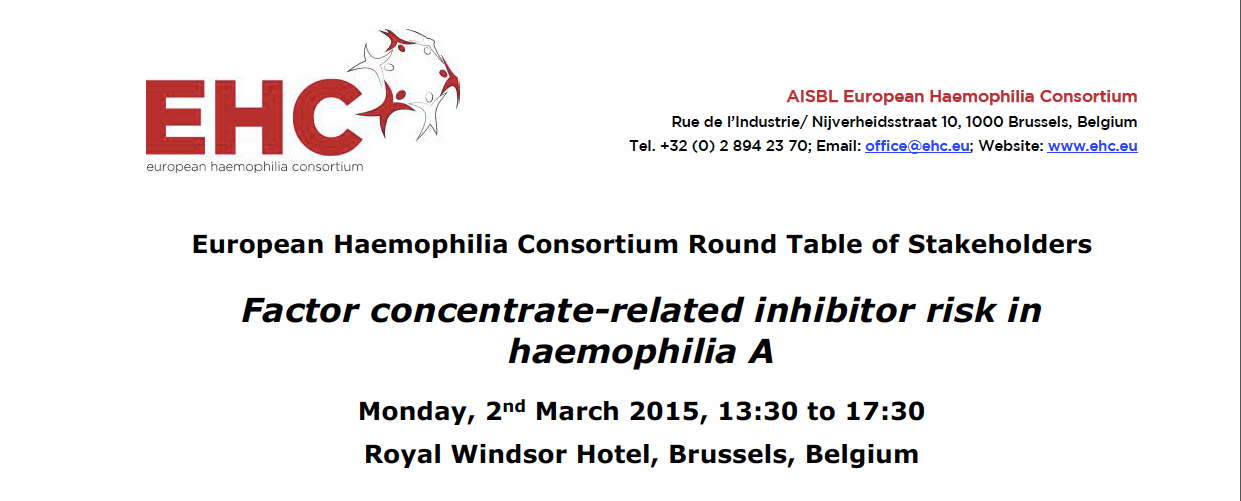 Disclosures for Alfonso Iorio as a treater
In compliance with COI policy the following disclosures are provided to the session audience:
I practice in a North American setting where lawyers enjoy reading NEJM and Blood